Automatiseringsvennlig lovgivning – hva er det og hvordan gjør man det?
Dag Wiese Schartum,
Senter for rettsinformatikk,
Avdeling for forvaltningsinformatikk
Innledende presiseringer
1
“Automatiseringsvennlig lovgivning” er lovgivning som er utformet med tanke på at rettsreglene loven uttrykker skal kunne anvendes automatisk i et digital informasjonssystem
Siktemålet er altså å automatisere rettsanvendelsen 
Spørsmål om automatisert skjønnsutøvelse holder jeg her utenfor
    (men ekspertskjønn mv. er i utgangspunktet problematisk å automatisere)
“Digitaliseringsvennlig lovgivning” er et videre begrep som ikke forutsetter automatisert rettsanvendelse, men som også kan gjelde digitale hjelpemidler som støtter manuell rettsanvendelse og skjønnsutøvelse
Jeg lar både digitaliserings- og automatiseringsperspektivet inngå i dette innlegget
Innledende presiseringer
2
Automatiseringsvennlig lovgivning handler ikke om å skrive lover som programkode, men …
	om å skrive klart og tydelig norsk!
Påstand:
Digitaliseringsvennlig lovgivning gjør det også lettere for folk å lese og forstå lovteksten. Flere krav til hva digitaliseringen krever av loven, kan ses som uttrykk for “god lovgivningsteknikk”
§
Formålet med behandlingen skal være fastlagti dette retsgrundlag eller for så vidt angår denbehandling, der er omhandlet i stk. 1, litra e),være nødvendig for udførelsen af en opgave Isamfundets interesse eller som henhører underoffentlig myndighedsudøvelse, som den data-ansvarlige har fået pålagt. Dette retsgrundlagkan indeholde specifikke bestemmelser medhenblik på at tilpasse anvendelsen af bestem-melserne i denne forordning, bl.a. de generellebetingelser for lovlighed af den dataansvarligesbehandling, hvilke typer oplysninger der skalbehandles, berørte registrerede, hvilke enhederpersonoplysninger må videregives til, og formålethermed, formålsbegrænsninger, opbevarings-perioder og behandlingsaktiviteter samt behand-lingsprocedurer, herunder foranstaltninger tilsikring af lovlig og rimelig behandling såsom Iandre specifikke databehandlingssituationersom omhandlet i kapitel IX. EU-retten ellermedlemsstaternes nationale ret skal opfylde
et formål i samfundets interesse og stå i rimeligt
forhold til det legitime mål, der forfølges.
(fra personvernforordningen art. 6)
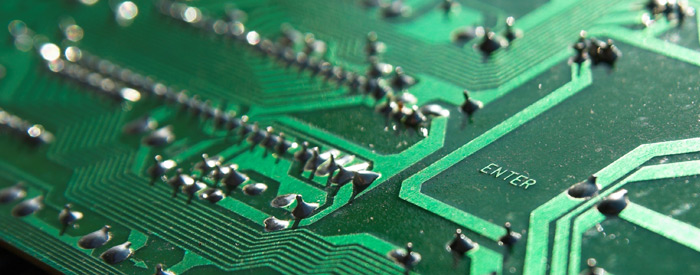 Lovutvikling
Systemutvikling
Prosessanalyser
Informasjonsanalyser
§
Formålet med behandlingen skal være fastlagti dette retsgrundlag eller for så vidt angår denbehandling, der er omhandlet i stk. 1, litra e),være nødvendig for udførelsen af en opgave Isamfundets interesse eller som henhører underoffentlig myndighedsudøvelse, som den data-ansvarlige har fået pålagt. Dette retsgrundlagkan indeholde specifikke bestemmelser medhenblik på at tilpasse anvendelsen af bestem-melserne i denne forordning, bl.a. de generellebetingelser for lovlighed af den dataansvarligesbehandling, hvilke typer oplysninger der skalbehandles, berørte registrerede, hvilke enhederpersonoplysninger må videregives til, og formålethermed, formålsbegrænsninger, opbevarings-perioder og behandlingsaktiviteter samt behand-lingsprocedurer, herunder foranstaltninger tilsikring af lovlig og rimelig behandling såsom Iandre specifikke databehandlingssituationersom omhandlet i kapitel IX. EU-retten ellermedlemsstaternes nationale ret skal opfylde
et formål i samfundets interesse og stå i rimeligt
forhold til det legitime mål, der forfølges.
(fra personvernforordningen art. 6)
System-utvikling
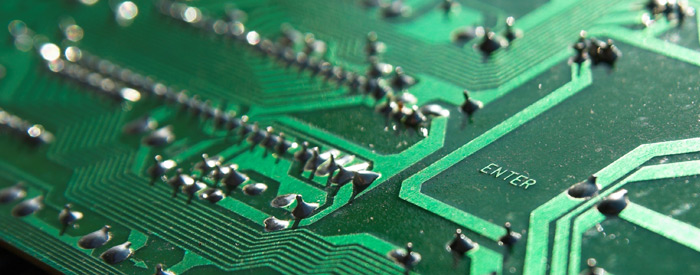 Lovutvikling
Prosessanalyser
Informasjonsanalyser
Enklere og raskere
   transformering fra
   lov til system
 Mindre innflytelse 
   for systemutviklere
Grundigere analyser, 
   noe økt tidsforbruk
 Større innflytelse for
   lovgiver
Lovgiver bør legge vekt på fremgangsmåter (“prosess”)
Unngå fragmentert regelverk
Bestemmelser mest mulig i den rekkefølge de skal anvendes
Klare henvisningsstrukturer for å anvise sammenhenger som ikke kan fremgå av rekkefølge
Tenk mest mulig “kakeoppskrift”
Skal anvendelsen av loven digitaliseres, vil en uansett måtte ta stilling til hva som er riktig prosess!
Prosesstenkning gjør det lettere å være systematisk og unngå “hvite flekker” der lovgiver ikke har tatt stilling til rettsspørsmål som må løses
Fra fragmenter til prosedyre (men samtykkebestemmelsene i personvern-                                                                            forordningen (FPV) som eksempel)
Bestemmelser i PVF som spesielt regulerer samtykke:
Which data subjects have power to consent?
IF	data subject’s age is 18 years 
	OR data subject’s age is 16 or more and less than 18 years
	    AND processing relates to information society services
	OR data subject’s  age is less than 16 years
	    AND processing is authorised by parent
	AND data subject is of full capasity
THEN  	data subject has power to consent
Article 7
Conditions for consent
Where processing is  based on  consent, the  controller shall  be  able  to  demonstrate that
the  data  subject has consented to processing of his or her personal data.
If the data subject's consent is given in the context of a written declaration which also
concerns other matters, the request for  consent shall  be  presented  in  a  manner which is 
clearly distinguishable from  the  other  matters,  in  an intelligible and easily accessible form,
using clear and plain language. Any part of such a declaration which constitutes an infringement
of this Regulation shall not be binding.
The data subject shall have the right to withdraw his or her consent at any time. The withdrawal of
consent shall not affect the lawfulness of processing based on consent before its withdrawal. Prior to giving
consent, the data subject shall be informed thereof. It shall be as easy to withdraw as to give consent. 
4.   When assessing whether consent is freely given, utmost account shall be taken of whether, inter alia, the
performance of a contract, including the provision of a service, is conditional on consent to the processing
of personal data that is not necessary for the performance of that contract.
Article 4 Definitions
Article 6 Lawfulness of processing
Article 7  Conditions for consent
Automatisering er åpenbart ikke mulig, men
angivelse av klar prosedyre kan være til god hjelp!
Article 8  Conditions applicable to child's consent in relation to information society services
Who may consent on behalf of the data subject?
IF	Authorised by data subject to act on his/her behalf
	OR holder of parental responsibility for data subject under the age of 18 years
THEN	power to consent on behalf of the data subject
What are the conditions for valid consent?
IF	consent is freely given
	AND consent is specific
	AND information of purpose(s) is given
	AND other information is given
	AND consent is unambiguous indication of the data subject's wishes
THEN 	valid consent is collected
How must collection of consent be carried out?
IF	statement to consent is given by data subject or representative
	   AND request for consent presented in an intelligible and easily accessible form,
	   using clear and plain language
	OR affirmative action is carried out by data subject or his/her representative
	AND controller is able to document consent
	AND information of right to withdraw consent is given
THEN 	consent procedure is carried out in correct way
Which data subjects have power to consent?
IF	data subject’s age is 18 years 
	OR data subject’s age is 16 or more and less than 18 years
	    AND processing relates to information society services
	OR data subject’s  age is less than 16 years
	    AND processing is authorised by parent
	AND data subject is of full capasity
THEN  	data subject has power to consent
Data subjects’ power to consent
Data subjects with power to consent, and others who exercise power to consent on behalf of data subjects, must be of full personal capacity.
Data subjects at the age of 18 years or older have full power to consent to the processing of personal data concerning himself or herself.
Data subjects at the age of 16 years have power to consent to the processing of personal data concerning himself or herself to the extent that the processing relates to information society services.
Data subjects under the age of 16 years have power to consent to the processing of personal data concerning himself or herself if, but only to the extent that this is authorised by a parent.
(Her har jeg formulert ny forordningstekst ved å
restrukturere eksisterende tekst. Teksten kunne
imidlertid selvsagt vært skrevet “prosedyreorientert
fra begynnelsen av!)
Det er lett å digitalisere lovgivning
som er skrevet med vekt på tydelige
prosedyrer
Lovgiver bør klart angi
alle vilkår og rettsfølger (jf. hvis – så)
herunder om vilkårene er alternative eller kumulative osv.
ved å bruke språklige uttrykk som tilsvarer logiske operatorer
alle beregninger
vedrørende beløp, tid, mv.
hvordan beregningene skal utføres
ved å bruke språklige uttrykk som tilsvarer aritmetiske operatorer
hvordan prøving av alle vilkår og beregninger mv skal lenkes sammen til sammenhengende prosedyrer
OG, ELLER, IKKE, , <, >,  etc
+, -, /, * etc
Lovgiver bør klart angi og definere alle sentrale opplysningstyper
Lovgiver bør tydelig angi alle opplysningstyper som skal være beslutningsgrunnlag for enkeltvedtak
For å oppnå høy grad av automatisering bør lovgiver vurdere om hver opplysningstype kan defineres i samsvar med opplysninger som finnes i maskinlesbare kilder
F.eks. som resultat av enkeltvedtak i samme og andre forvaltningsorganer, eller
opplysninger i andre autorativt registre
Bør ikke nødvendigvis bruke legaldefinisjoner; presiseringer i særlige merknader kan ofte være å foretrekke
Lovgiver bør om mulig arbeide ut i fra data-/begrepsmodeller innen det aktuelle forvaltningsområdet
Kan gjerne omfatte flere lover
Bør om mulig legges til grunn i alle fremtidige lovarbeider innen området
Pasientens pårørende
Helsepersonell
Kommunale helse- og sosialtjenester
Pasient
 (Registrert)
Registrert
(Registrert)
Helsetjenesten
1
Helseinstitusjon
Samtykke
(Samtykke)
Helsehjelp
1
Avidentifiserte helseopplysninger
(Personopplysning)
Databehandlings-ansvarlig
(Behandlings-ansvarlig)
Behandling av helseopplysninger
Databehandler
(Databehandler)
1
1
*
*
*
*
1
Helseopplysninger
(Personopplysning)
Helseregister
(Personregister)
*
*
1
Behandlingsrettet helseregister
(Personregister)
Pseudonyme helseopplysninger
(Personopplysning)
Hentet fra Ivar Berg-Jacobsen og Marius Raugstad: Legaldefinisjoner og juridisk
interoperabilitet i helsesektoren (masteroppgave i forvaltningsinformatikk, 2011)
Avslutning
Digitaliseringsvennlig lovgivning innebærer primært krav om beskrivelse av tydelige prosedyrer og angivelse av klart definerte opplysningstyper
Automatiseringsvennlig lovgivning krever dessuten at de opplysningstyper som brukes i loven tilsvarer opplysningstyper som allerede foreligger i maskinlesbar form
Bør alltid være aktuelt å vurdere
Er primært aktuelt ved “massesaksbehandling”